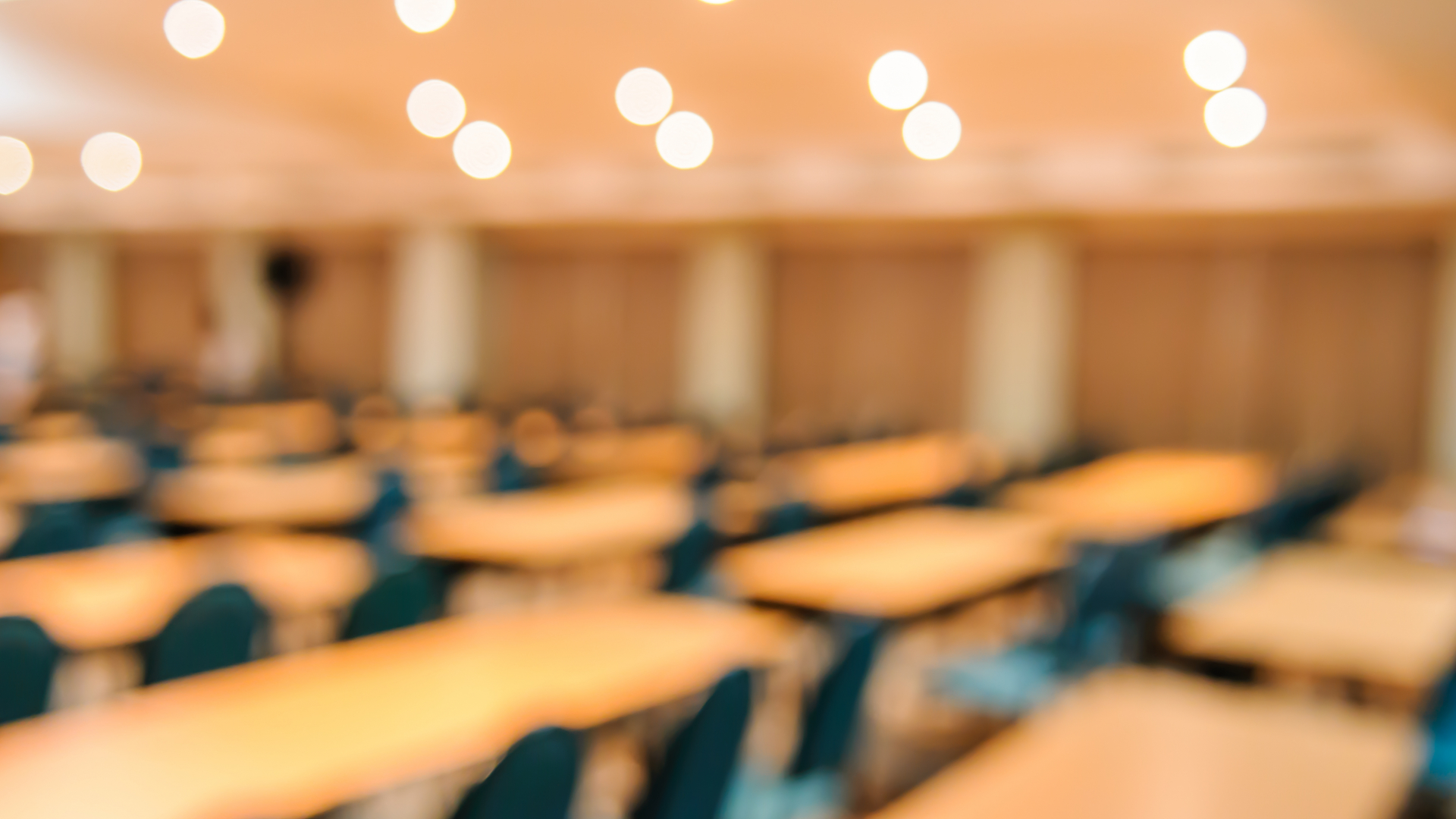 ORÇAMENTO PÚBLICO:
O PLANO PLURIANUAL (PPA)
Larissa de Moura Guerra Almeida
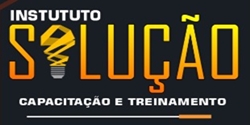 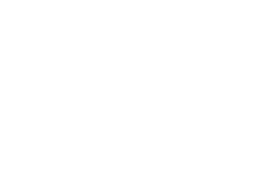 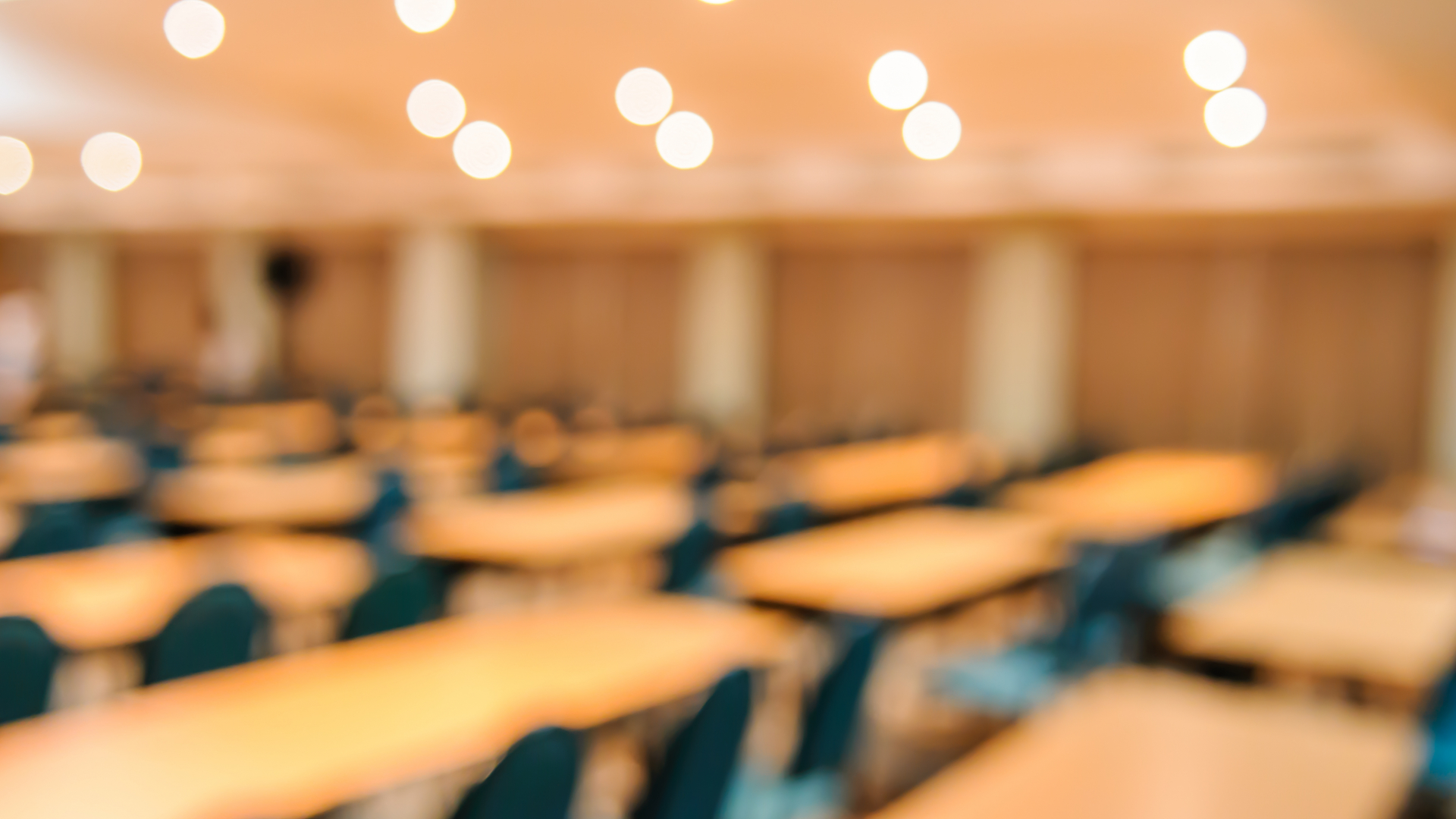 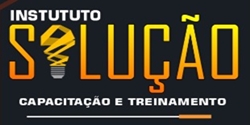 PAUTA
CONSIDERAÇÕES INICIAIS
O PLANO PLURIANUAL
RECOMENDAÇÕES GERAIS
APLICAÇÃO E ETAPAS DE ELABORAÇÃO DO PPA MUNICIPAL
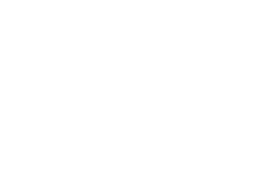 1. CONSIDERAÇÕES INICIAIS
Orçamento Público

Instrumento de gestão de maior relevância para a Administração Pública

Utilizado pelos governos para organizar os seus recursos financeiros → controlar as finanças públicas

Sua existência está prevista constitucionalmente e é materializada anualmente numa lei específica que “estima a receita e fixa despesa” para um determinado exercício

As despesas só poderão ser realizadas se forem previstas ou incorporadas ao orçamento
1. CONSIDERAÇÕES INICIAIS
Orçamento Público

Art. 2º, Lei 4.320/64: o orçamento conterá a discriminação da receita e despesa, evidenciando a política econômica, financeira e programa de trabalho do governo → princípios da unidade, universalidade e da anualidade

Inicia-se com um documento desenvolvido pelo Poder Executivo, que é entregue ao Poder Legislativo para discussão, aprovação e conversão em lei

Leis Orçamentárias → contêm a estimativa das receitas para o ano seguinte e a autorização para a realização das despesas do governo
1. CONSIDERAÇÕES INICIAIS
O surgimento do orçamento público está intimamente ligado à ideia de controle → necessidade de se regular a discricionariedade dos governantes na destinação dos recursos públicos

Apesar da evolução em matéria orçamentária, não há uma ruptura completa entre o modelo tradicional e o atual → comumente ocorre modificação de uma determinada técnica por outra

Possibilidade de convívio de mais de um modelo na elaboração do orçamento → transição política ou características legais

Em termos didáticos, tem-se os modelos de orçamento tradicional (ou clássico), de desempenho (ou de realizações) e por programas
1. CONSIDERAÇÕES INICIAIS
a) Orçamento Clássico ou Tradicional

Brasil: antecedente à Lei nº 4.320/64 → orçamento que se restringe à previsão da receita e à autorização de despesas

Não há preocupação primária com o atendimento das necessidades bem formuladas da coletividade ou da própria administração pública → não ficam claros os objetivos econômicos e sociais que motivaram a elaboração do orçamento

Preocupação exagerada com o controle contábil do gasto, refletida no obsessivo detalhamento da despesa → elaboração orçamentária que busca introduzir pequenos ajustes nas receitas e despesas

Distribuição dos recursos para unidades orçamentárias → proporção dos recursos gastos em exercícios anteriores e não em função do programa de trabalho que pretendem realizar → distorções → ciclo vicioso pelo incentivo ao gasto indiscriminado
1. CONSIDERAÇÕES INICIAIS
b) Orçamento de Desempenho ou de Realizações

Novo enfoque na elaboração da peça orçamentária → “coisas que o governo compra” passa a ser menos importante em relação às “coisas que o governo faz” → relevância em saber para que se destina as aquisições da administração pública

Embora já ligado aos objetivos, não pode, ainda, ser considerado um orçamento-programa → falta a característica essencial da vinculação ao sistema de planejamento

c) Orçamento-Programa

Técnica orçamentária introduzida na esfera federal pelo Decreto-Lei 200/67 → plano de ação do Governo Federal (art. 16) → em cada ano será elaborado um orçamento que pormenorizará a etapa do programa plurianual a ser realizado no exercício seguinte e que servirá de roteiro à execução coordenada do programa anual
1. CONSIDERAÇÕES INICIAIS
c) Orçamento-Programa

Brasil → Portaria da Secretaria de Planejamento e Coordenação da Presidência da República nº 9/74 → classificação funcional-programática → vigorou até 1999

A concepção do orçamento-programa está ligada à ideia de planejamento → o orçamento deve considerar os objetivos que o governo pretende alcançar durante um período determinado de tempo

Vantagens do orçamento-programa:
→ melhor planejamento de trabalho
→ maior precisão na elaboração dos orçamentos
→ maior determinação das responsabilidades
→ maior oportunidade para a relação dos custos
→ maior compreensão do conteúdo orçamentário por parte do Executivo, do Legislativo e da população em geral
1. CONSIDERAÇÕES INICIAIS
c) Orçamento-Programa

Vantagens do orçamento-programa:
→ facilidade para identificação de duplicação de funções
→ melhor controle da execução do programa
→ identificação dos gastos e realizações por programa e sua comparação em termos absolutos e relativos
→ apresentação dos objetivos e dos resultados da instituição e do inter-relacionamento entre custos e programas
→ ênfase no que a instituição realiza e não no que ela gasta

Fases:
→ identificação dos problemas existentes (determinação)
→ identificação das causas que concorrem para o surgimento
dos problemas (diagnóstico)
→ identificação das alternativas viáveis para solucionar os problemas (soluções)
→ ordenamento das soluções encontradas (prioridades)
1. CONSIDERAÇÕES INICIAIS
c) Orçamento-Programa

Fases:
→ estabelecimento do que se pretende fazer e o que se conseguirá com isso (objetivos)
→ identificação das ações necessárias para atingir os objetivos (tarefas)
→ arrolamento dos meios, sejam recursos humanos, materiais, técnicos, institucionais ou serviços de terceiros necessários (recursos)
→ expressão monetária dos recursos alocados (meios financeiros)

d) Orçamento Base Zero

Técnica para elaboração do orçamento desenvolvida nos EUA, em 1969 → Estado da Geórgia, Governo Jimmy Carter

Principais características → análise, revisão e avaliação de todas as despesas propostas e apresentação de justificativas para todos os programas
2. O PLANO PLURIANUAL
Instrumento para o planejamento estratégico do município, para organização dos recursos e energias do governo e da sociedade em direção à uma visão de futuro, a um cenário de médio prazo.

Leis intimamente associadas ao PPA → Lei de Diretrizes Orçamentárias (LDO) e Lei Orçamentária Anual (LOA).

PPA → estabelece as diretrizes, os objetivos e metas da administração municipal para as despesas de capital e outras, decorrentes da implantação de programas de duração continuada.

LDO → deverá estabelecer metas e prioridades para o próximo exercício administrativo, orientando a elaboração da Lei Orçamentária Anual.

LOA → define os recursos necessários para as ações da LDO.

Estes instrumentos de planejamento devem estar em harmonia (ex: expansão de equipamentos escolares, construção de escolas → aumento de despesas com salários de novos professores e a manutenção das escolas).
2. O PLANO PLURIANUAL
Base legal do PPA:
	
	→ art. 166, §3º, I, CR/1988: emendas na LOA ou em projetos que modifiquem o orçamento devem ser compatíveis com o PPA e com a LDO;
	→ art. 167, §1º, CR/1988: veda o início de investimentos cuja execução ultrapasse um exercício financeiro, sem que tenha sido incluído no PPA ou previsto por lei específica;

Principais objetivos do PPA:
	
	→ Definir com clareza e objetividade quais são os grandes problemas, programas, objetivos e metas a serem priorizados pelo governo municipal, bem como os resultados esperados;
	→ Organizar os programas e ações responsáveis pela oferta de bens e serviços demandados pela sociedade, em especial os segmentos mais fragilizados;
	→ Estabelecer critérios para nortear a alocação dos orçamentos anuais;
2. O PLANO PLURIANUAL
Principais objetivos do PPA:
	
	...
	→ Definir diretrizes do sistema de gestão do planejamento, como a definição clara de responsabilidades pelas ações do governo, pelo monitoramento e avaliação das metas do plano e como ele será corrigido durante sua execução;
	→ Integração das prioridades municipais com as diretrizes e prioridades dos planejamentos do Estado e do Governo Federal;
	→ Estabelecer diretrizes para uma gestão democrática do planejamento e dos recursos financeiros do município.
3. RECOMENDAÇÕES GERAIS
Orientação estratégica:


O PPA não pode ser apenas um documento burocrático, para cumprir apenas um requisito legal ou uma imposição dos órgãos de controle.

A elaboração do PPA deve ser vista como uma oportunidade do governo municipal compatibilizar sua estratégia de governo com os objetivos do seu programa eleitoral escolhido pela população democraticamente.

O planejamento municipal para os próximos 4 anos deve ser compatibilizado com o planejamento estadual e federal, com as oportunidades que as ações do Estado e da União podem criar para o município.
3. RECOMENDAÇÕES GERAIS
Instrumento de boa gestão dos recursos:

O PPA é o documento que formaliza o planejamento do município; deve deixar clara a relação entre metas e objetivos e os recursos disponíveis, não só financeiros, mas humanos, materiais, etc. (deve ser desenhado de modo a permitir uma boa gestão dos seus programas e projetos).

É fundamental prever, desde o início, como será acompanhado e monitorado, e como a população poderá acompanhar a execução de metas e objetivos (garantia de aprendizagem coletiva com erros e acertos, melhorando a eficiência na aplicação dos recursos).

O PPA deve ser revisto sempre que necessário e estes momentos de revisão e correção de rumos deve estar claramente previsto no planejamento.
3. RECOMENDAÇÕES GERAIS
Dinamismo do ciclo de gestão:

O planejamento da administração municipal é uma ação contínua e o ciclo de gestão é composto de quatro grandes fases: Elaboração, Implantação, Monitoramento – Avaliação, e Revisão.

Na prática, tais fases são interligadas e contínuas (durante a avaliação de um programa ou projeto → identificação dos elementos que irão ajudar na melhoria do programa e reelaboração para o novo ciclo.


Organização interna do PPA:

Cada município deve adaptar sua própria metodologia, sendo o PPA feito de três grandes partes ou fases: Dimensão Estratégica, Programas – Projetos, e Sistema de Gestão (monitoramento, avaliação e atualização/revisão do PPA).
3. RECOMENDAÇÕES GERAIS
Organização interna do PPA:

Dimensão Estratégica → parte mais complexa e mais importante do PPA. Aqui, o governo demonstra para onde está indo, qual sua visão de cidade e qual sua visão de futuro, o que quer construir nos próximos quatro anos. A qualidade de um governo depende dos problemas que seleciona para enfrentar e do modo como constrói sua estratégia. É recomendável que esta fase seja elaborada de forma transparente e participativa, envolvendo a população (interesses e demandas, prioridades).

Programas – Projetos → etapa normativa e decorre da primeira. Aqui, definem-se quais programas e projetos terão prioridade. Quais serão as prioridades programáticas e projetos. Os programas podem dividir-se em finalísticos (se apoiarem a execução de bens e serviços à população) ou de apoio administrativo (se forem de natureza tipicamente administrativa, internos ao governo).
4. APLICAÇÃO E ETAPAS DE ELABORAÇÃO DO PPA MUNICIPAL
FASE I:

Definir o grupo que vai organizar a elaboração do PPA. Conforme o tamanho e a experiência do município, o PPA está vinculado à Secretaria de Planejamento ou instituição similar → Poder Executivo

Competências:
	(a) autoridade e legitimidade política perante o Prefeito para debater as prioridades e estratégias de todas as áreas do governo municipal;
	(b) conhecimento técnico de como funciona a Prefeitura, em especial o processo orçamentário, sobre o território municipal e sobre as demandas e interesses dos diversos setores da cidade;
	(c) disposição política e tempo necessário para organizar e planejar a elaboração do PPA.
4. APLICAÇÃO E ETAPAS DE ELABORAÇÃO DO PPA MUNICIPAL
FASE II:

Definir o conteúdo do PPA. O PPA em si mesmo é um produto a ser construído, um documento volumoso que pode e deve ser dividido em partes para facilitar sua organização.

1ª parte → “Mensagem” → avalia-se a situação atual e as perspectivas para o futuro; texto de conteúdo político e estratégico no qual o Prefeito afirma seus compromissos e expectativas (objetivos ou diretrizes maiores, critérios para projeção da receita e os limites para o orçamento).

2ª parte → “projeto de lei” → deve conter o período abrangido pelo PPA, seu conteúdo básico e os encaminhamentos para eventuais alterações em Programas e projetos que o compõe, bem como prever um mecanismo para sua avaliação periódica e prazos de envio à Câmara.
4. APLICAÇÃO E ETAPAS DE ELABORAÇÃO DO PPA MUNICIPAL
FASE II:

3ª parte → “Anexos” → conteúdo normativo principal do planejamento; são o conjunto de programas e ações que compõe o PPA, apresentando resumidamente em quadros e textos as classificações dos programas de acordo com objetivos, funções ou subfunções.

As classificações do PPA devem ser harmonizadas ou equivalentes com as classificações utilizadas no orçamento, mas não precisam ser limitadas a ele.

FASE III:

Definir as etapas de elaboração do plano → quais são e o que será feito em cada uma delas, com prazos, responsáveis, objetivos a serem atingidos, um calendário de prestação de contas e revisão do planejamento, etc. → é preciso planejar o processo de planejamento.
4. APLICAÇÃO E ETAPAS DE ELABORAÇÃO DO PPA MUNICIPAL
1ª ETAPA: “DIMENSÃO ESTRATÉGICA”

Conjunto de elementos que estabelecem a direcionalidade estratégica do planejamento, que inspiram e orientam a elaboração de Programas e Projetos, a mobilização de recursos e o envolvimento ativo da sociedade local.
4. APLICAÇÃO E ETAPAS DE ELABORAÇÃO DO PPA MUNICIPAL
4. APLICAÇÃO E ETAPAS DE ELABORAÇÃO DO PPA MUNICIPAL
4. APLICAÇÃO E ETAPAS DE ELABORAÇÃO DO PPA MUNICIPAL
1ª ETAPA: “DIMENSÃO ESTRATÉGICA”

PPA Federal → a estratégia é norteada pela institucionalização de direitos que garantam o cumprimento dos objetivos fundamentais da República anunciados na Constituição Federal de 1988 (planejamento e capacidade de investimento do Estado → infraestrutura econômica e social, com sustentabilidade ambiental, desigualdade social histórica decorrente do desenvolvimento brasileiro e inclusão social).

Padrão atual de desenvolvimento nacional → ampliação dos investimentos em três motores do desenvolvimento: a) mercado de produção e consumo de massa; b) atividades baseadas em recursos naturais e c) infraestrutura econômica e social.

A experiência federal pode ser replicada no município, reunindo representantes dos diversos conselhos de políticas do município.
4. APLICAÇÃO E ETAPAS DE ELABORAÇÃO DO PPA MUNICIPAL
2ª ETAPA: “PROGRAMAS E PROJETOS DO PPA”

Dimensão tática do plano. O grupo de planejamento deve – a partir da explicação da realidade e da dimensão estratégica do Plano – formular os programas e projetos
4. APLICAÇÃO E ETAPAS DE ELABORAÇÃO DO PPA MUNICIPAL
4. APLICAÇÃO E ETAPAS DE ELABORAÇÃO DO PPA MUNICIPAL
4. APLICAÇÃO E ETAPAS DE ELABORAÇÃO DO PPA MUNICIPAL
3ª ETAPA: “SISTEMA DE GESTÃO E MONITORAMENTO DO PPA”

É a dimensão operacional do planejamento.
PARA CONFERIR...
ORÇAMENTO FÁCIL

O Orçamento Público: https://www.youtube.com/watch?v=Bs4hs8tfVHI&list=PLHBXKJ0khYi5pPIvCdotJrjS_iihBYbsM

A Importância do Orçamento: https://www.youtube.com/watch?v=u37F1fBwvEU&list=PLHBXKJ0khYi5pPIvCdotJrjS_iihBYbsM&index=2

O sistema brasileiro: https://www.youtube.com/watch?v=OKsr6mdR1bc&list=PLHBXKJ0khYi5pPIvCdotJrjS_iihBYbsM&index=3

O que é o PPA: https://www.youtube.com/watch?v=hG1Vd_SsgCc&list=PLHBXKJ0khYi5pPIvCdotJrjS_iihBYbsM&index=4
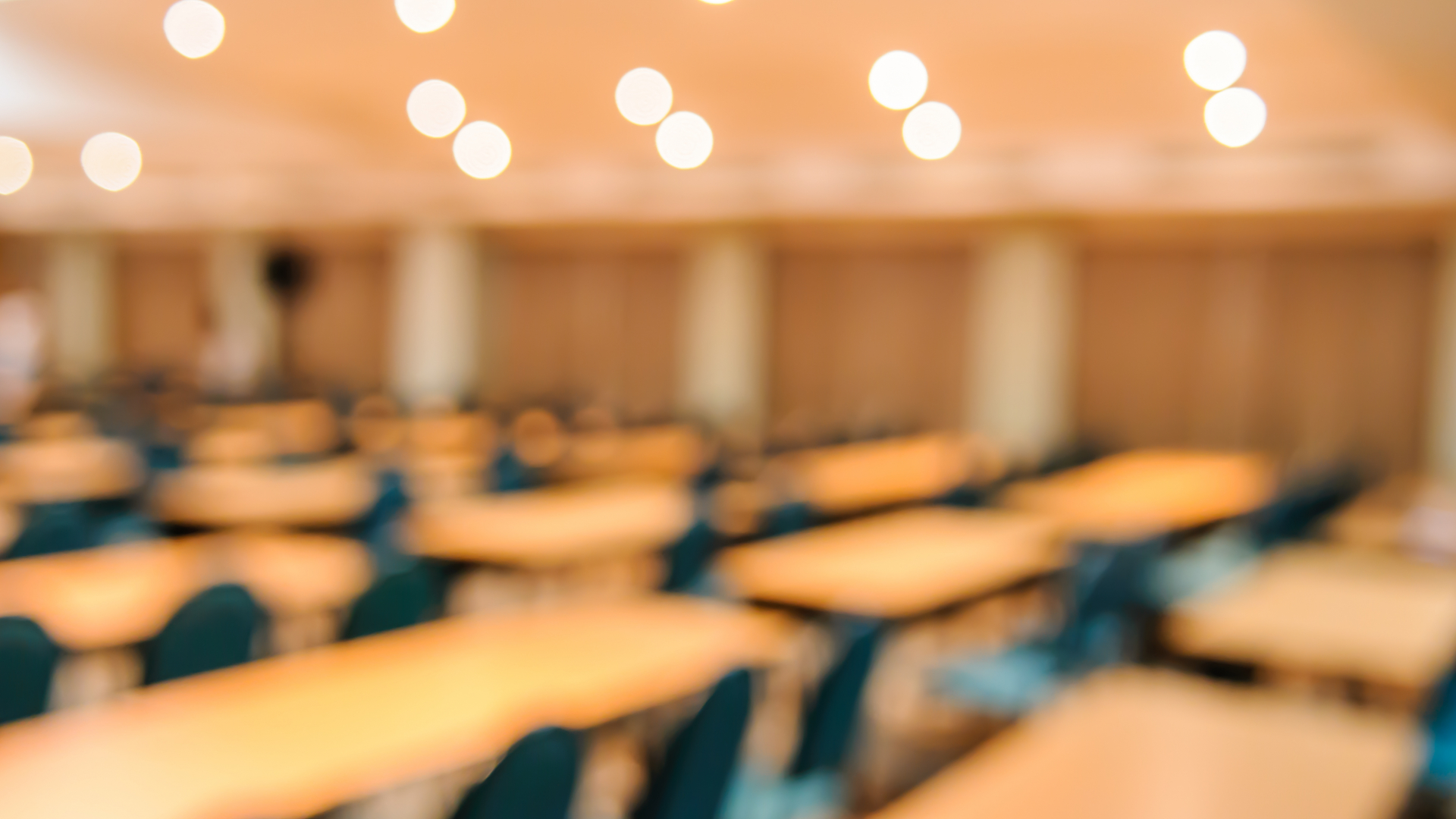 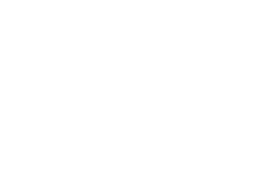 rdrconsultoria.com.br
(31) 2551-7379
rdr.advconsultoria@gmail.com
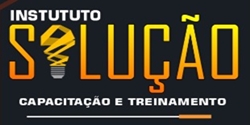 solucaoct.com.br
(31) 9 9743-5610
 solucaoct@yahoo.com